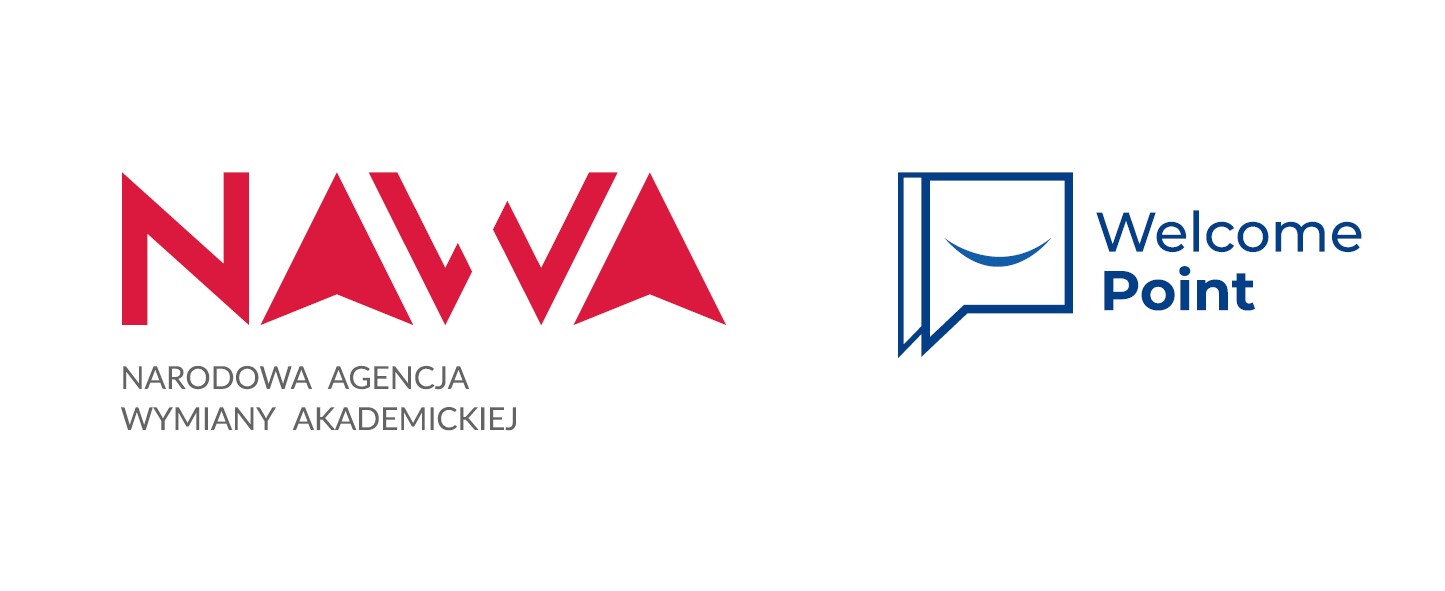 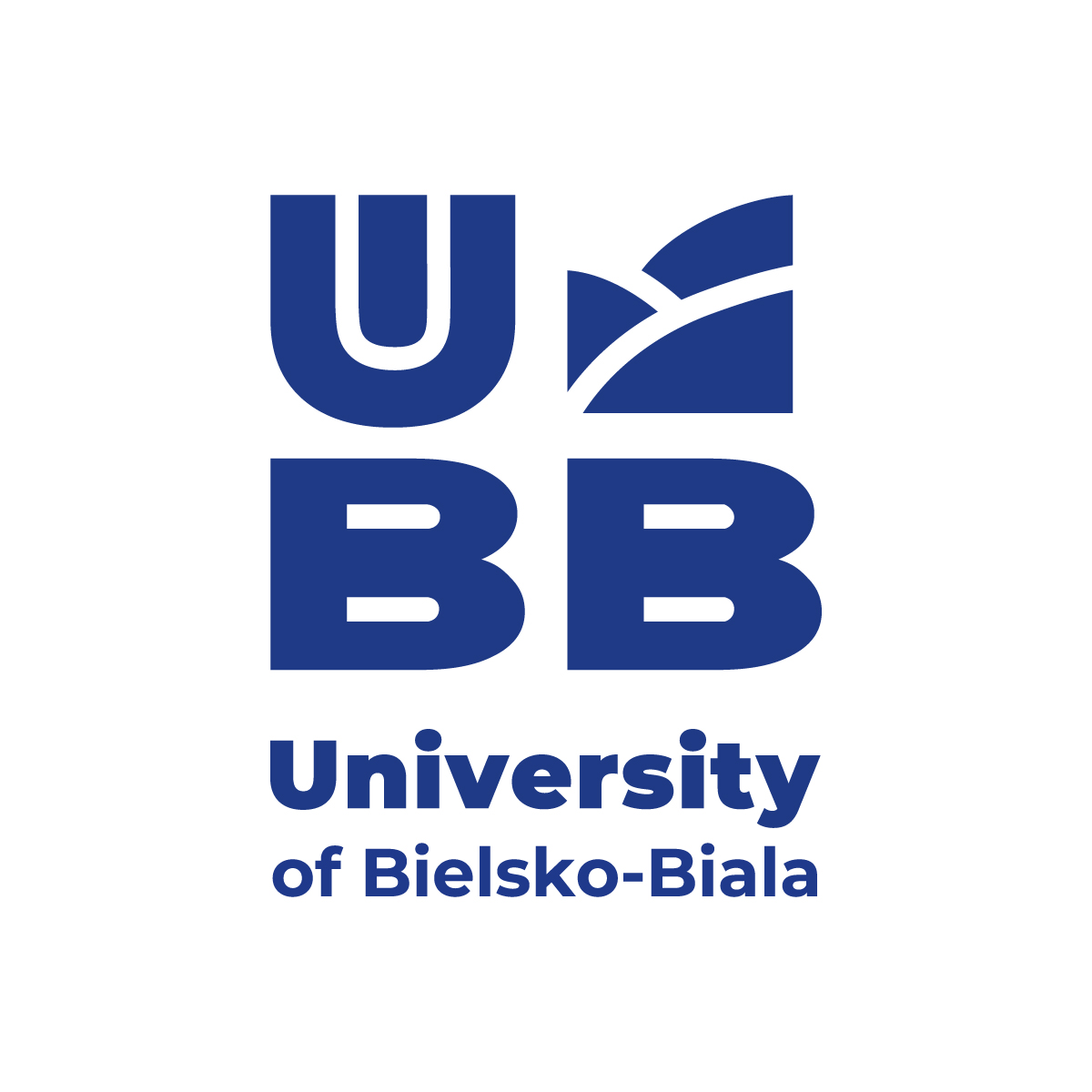 www.ubb.edu.pl/en
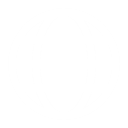 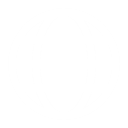 Lekcja 11.Komputer
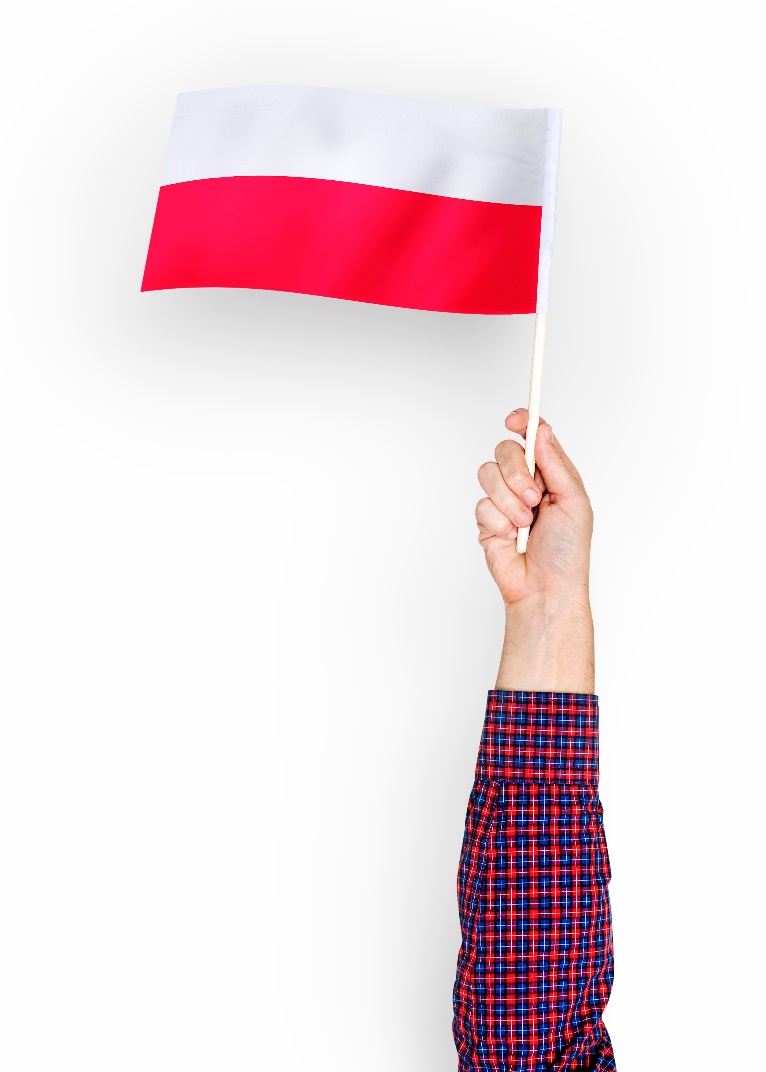 Lesson 11.
Computer
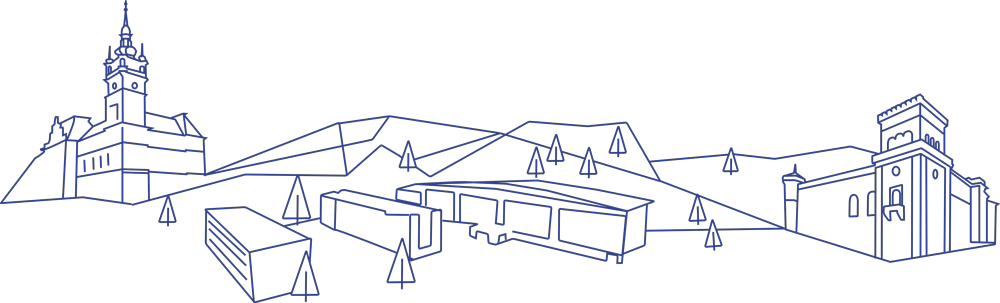 www.ubb.edu.pl
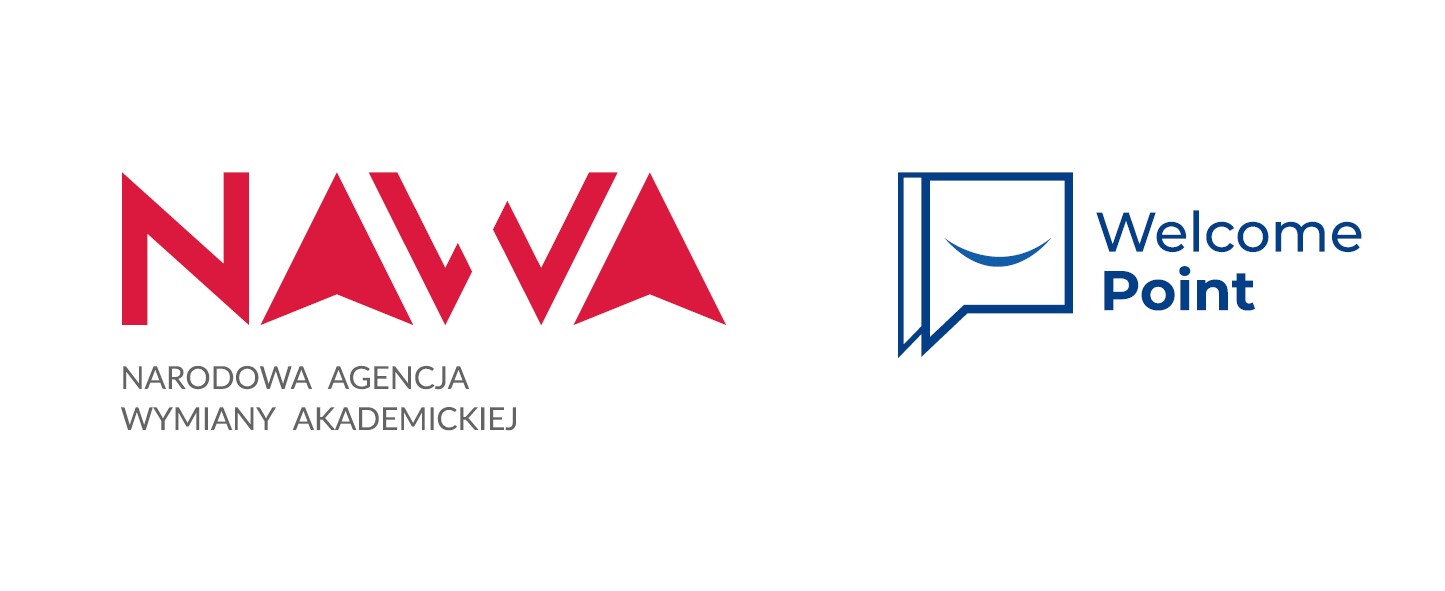 Spis treściTable of Contents
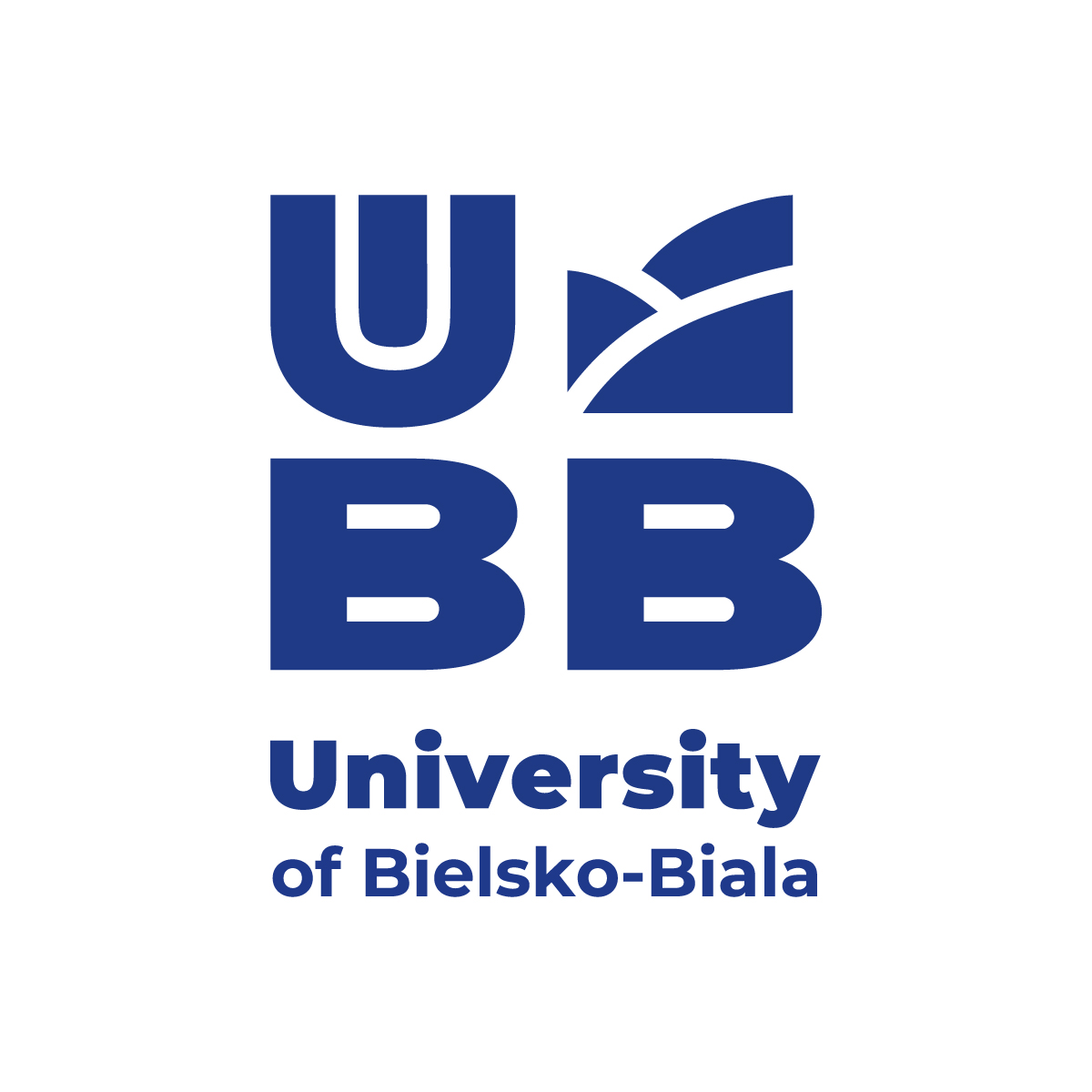 komputer
   computer
plik
   file
e-mail
logowanie 
   log-in
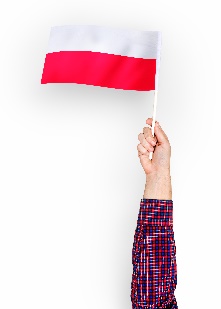 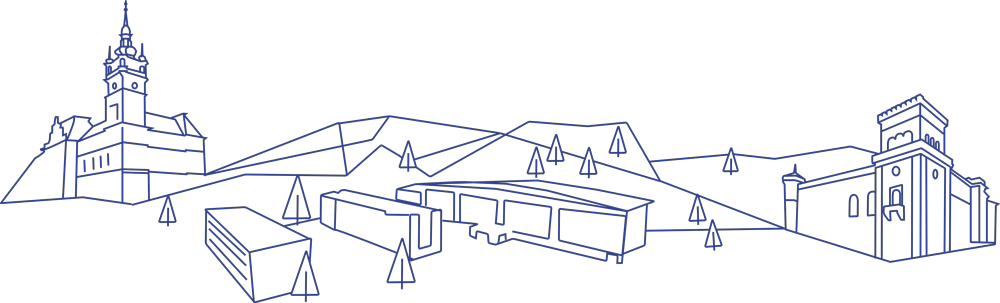 www.ubb.edu.pl
Lekcja 11. Komputer
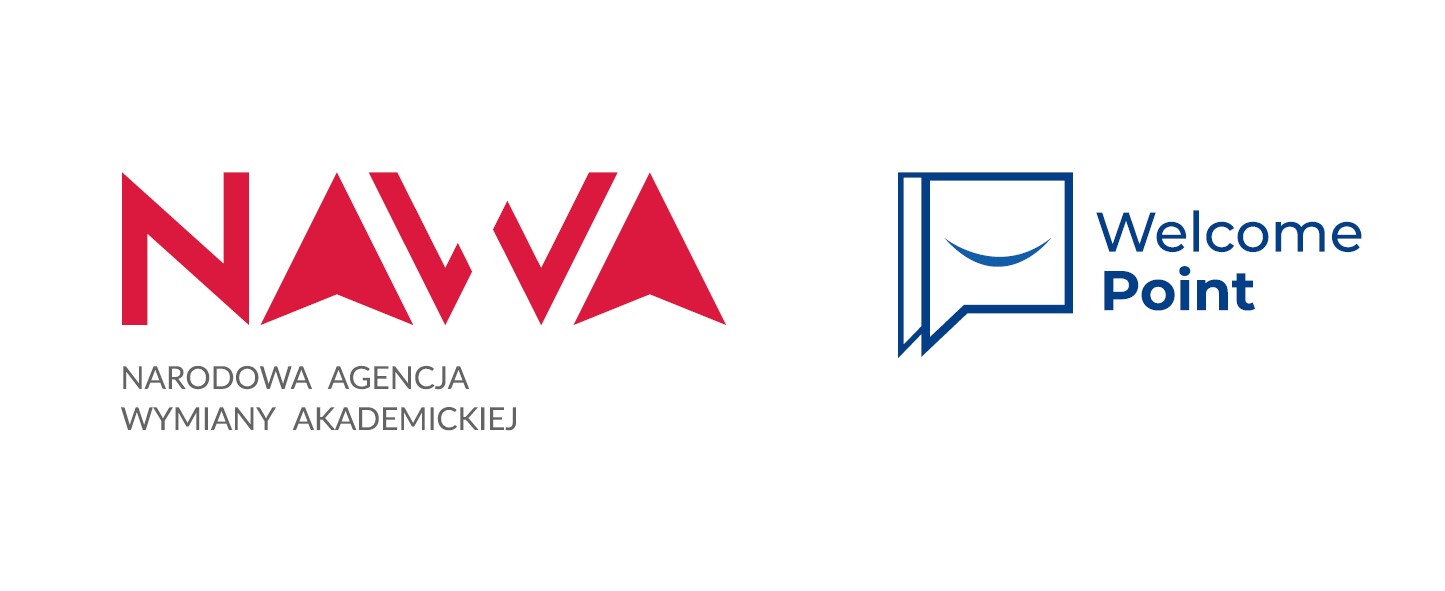 Główne rodzaje komputerów Main types of computers
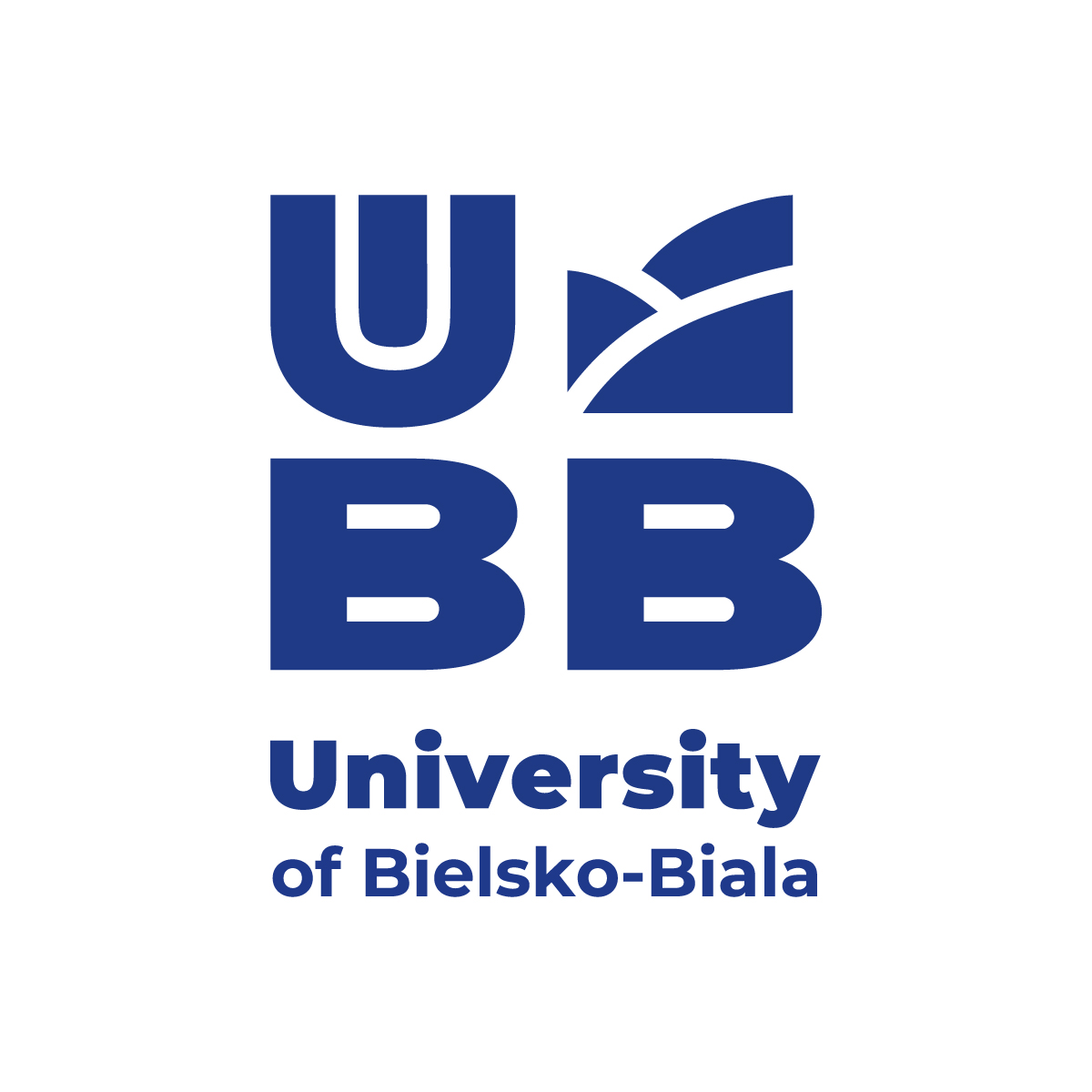 1. komputer stacjonarny 

2. laptop 

3. tablet
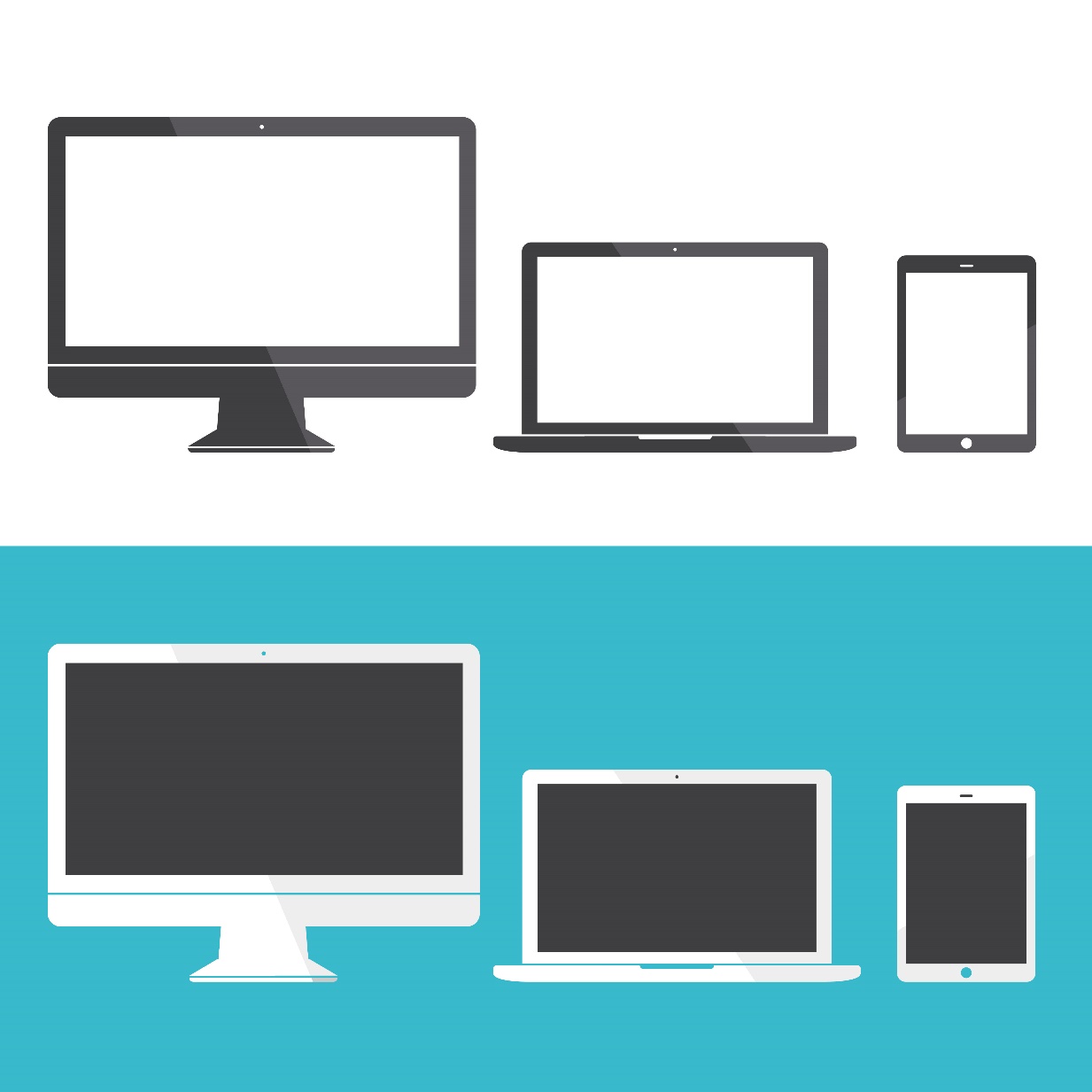 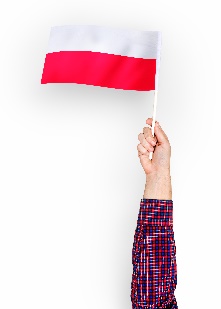 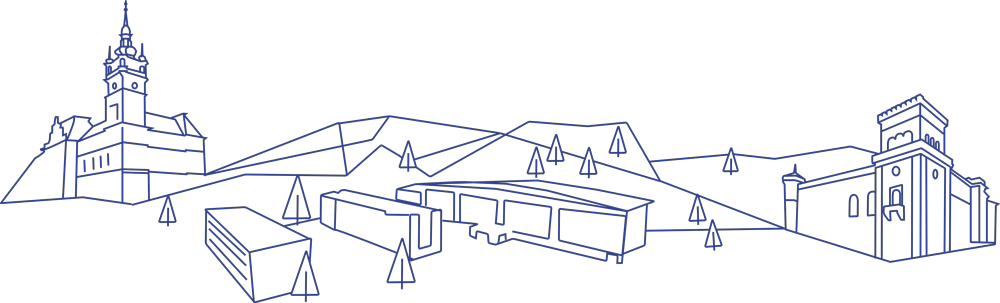 www.ubb.edu.pl
Lekcja 11. Komputer
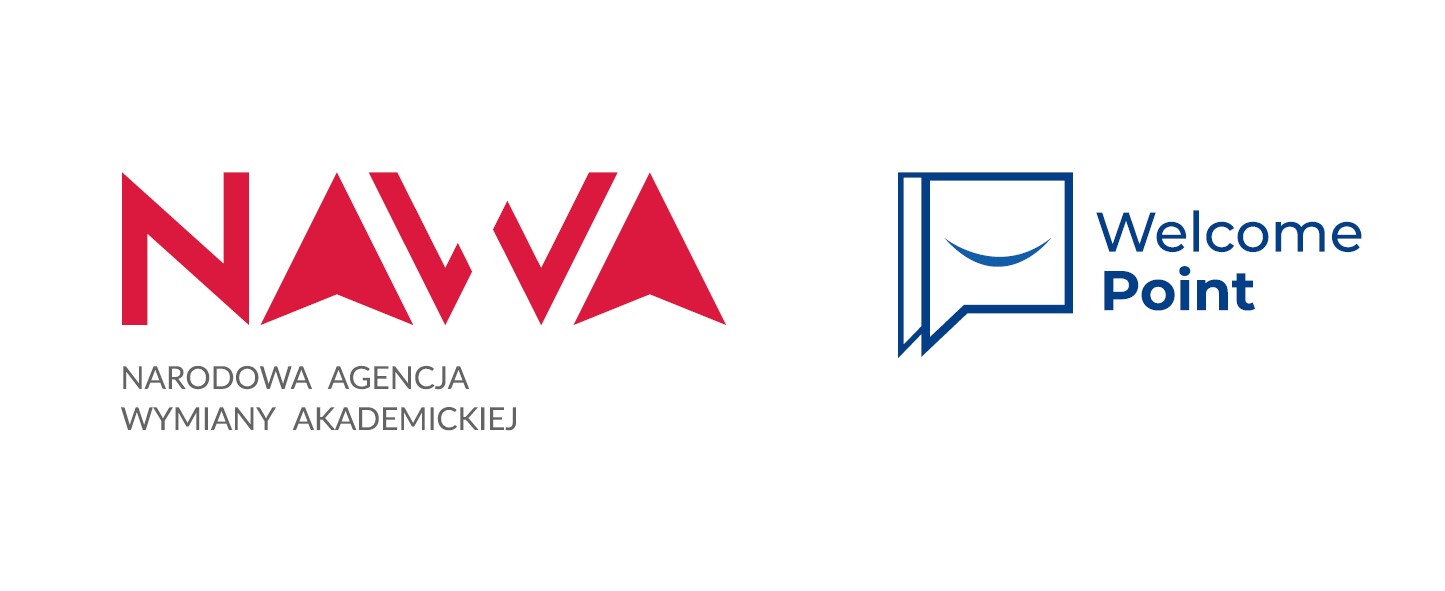 Elementy komputera Computer components
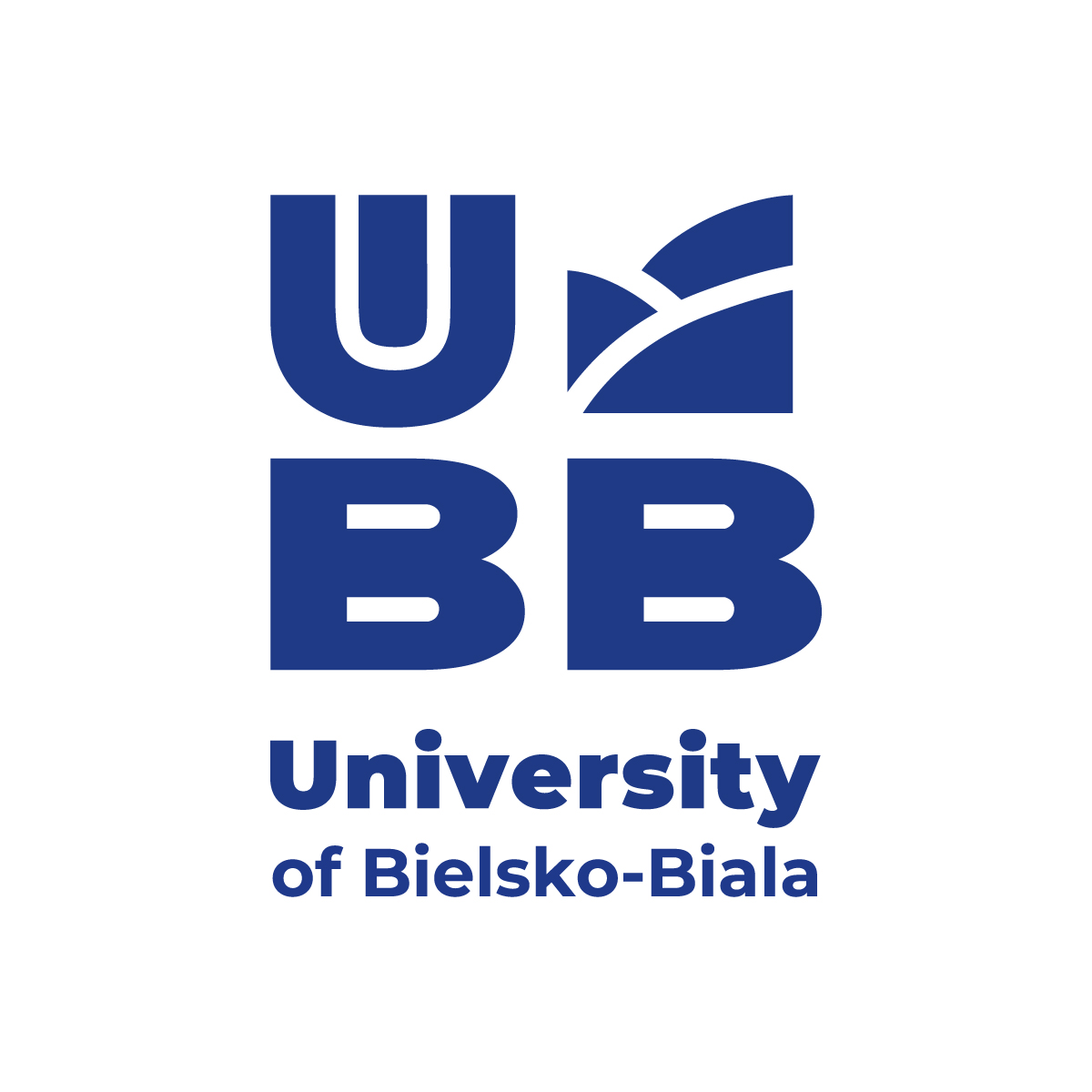 monitor
ekran
klawisz
klawiatura
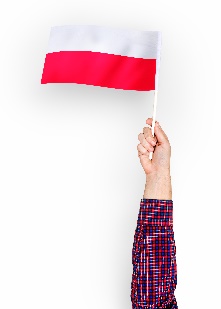 myszka
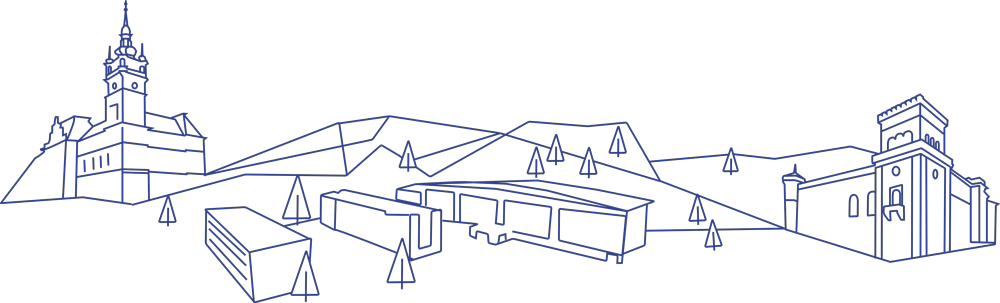 www.ubb.edu.pl
Lekcja 11. Komputer
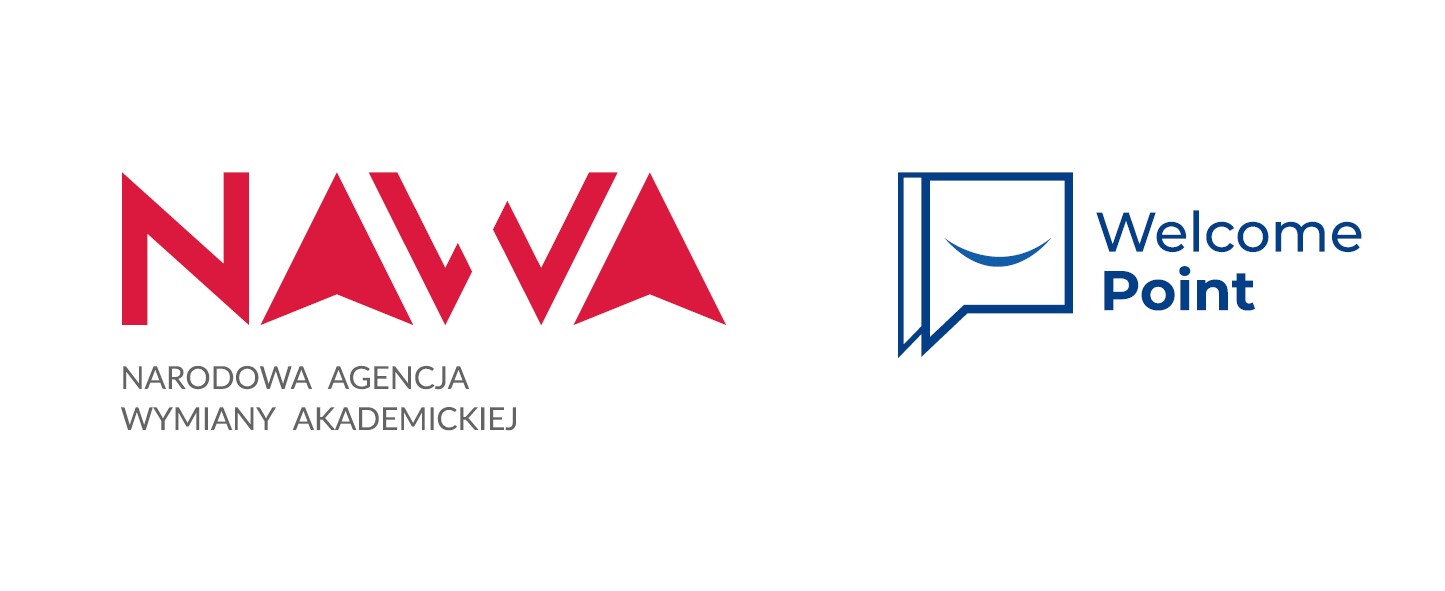 Przydadzą się jeszcze słowa…More words will come in handy...
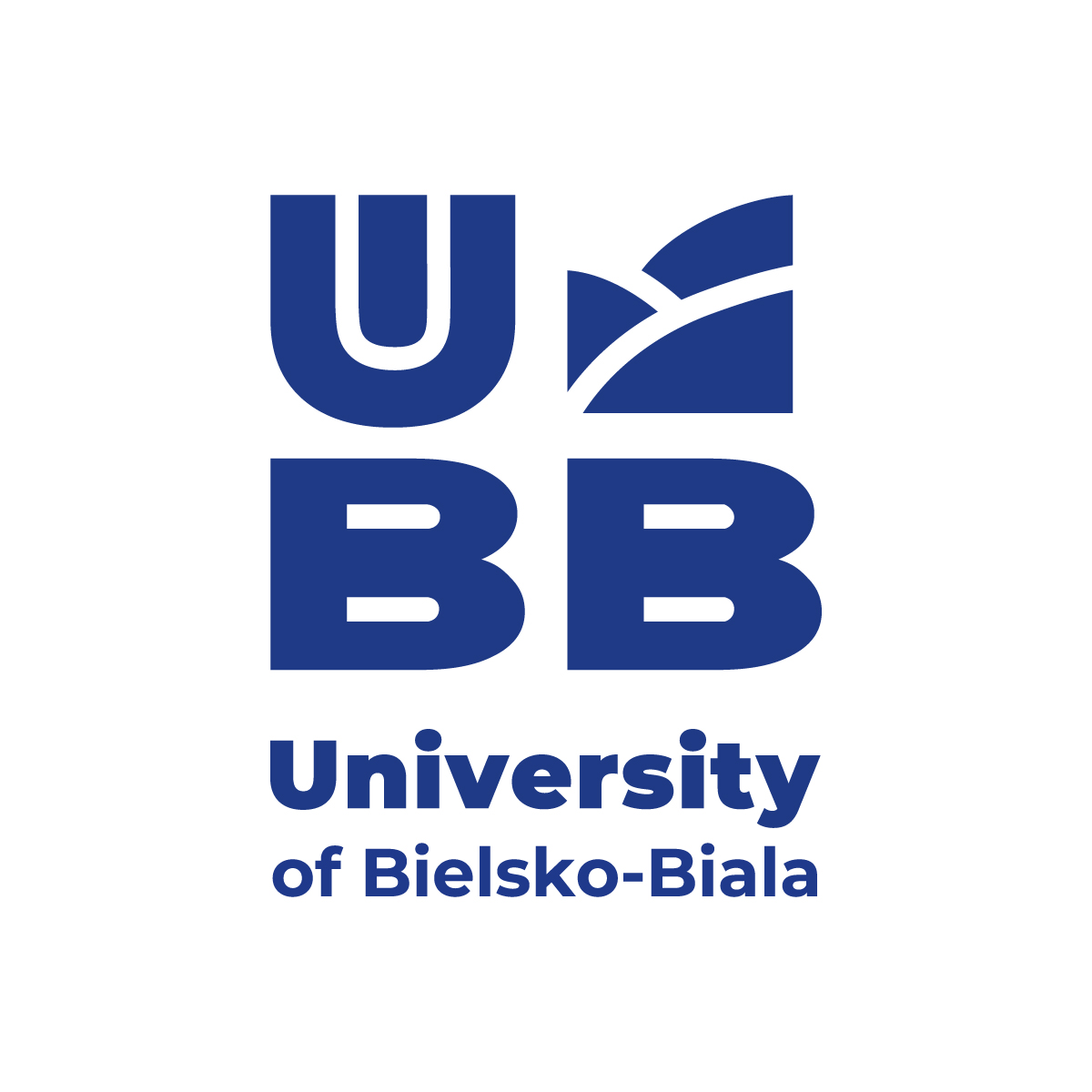 pendrive / pamięć USB
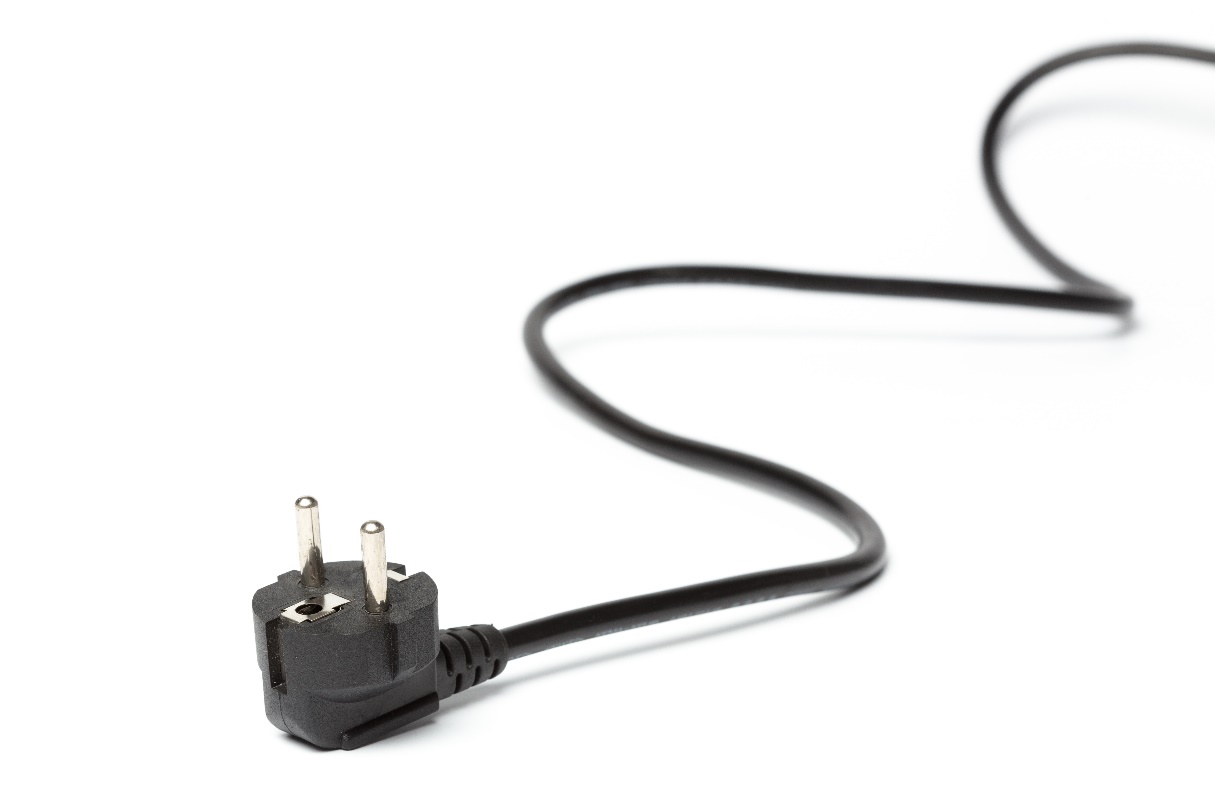 kabel
wtyczka
karta pamięci
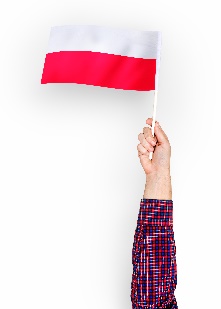 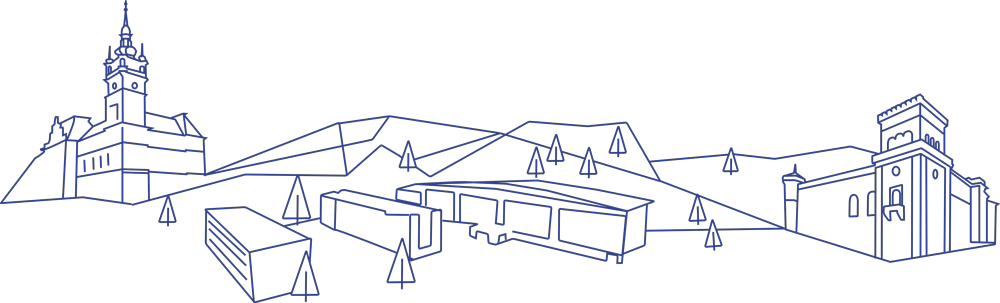 www.ubb.edu.pl
Lekcja 11. Komputer
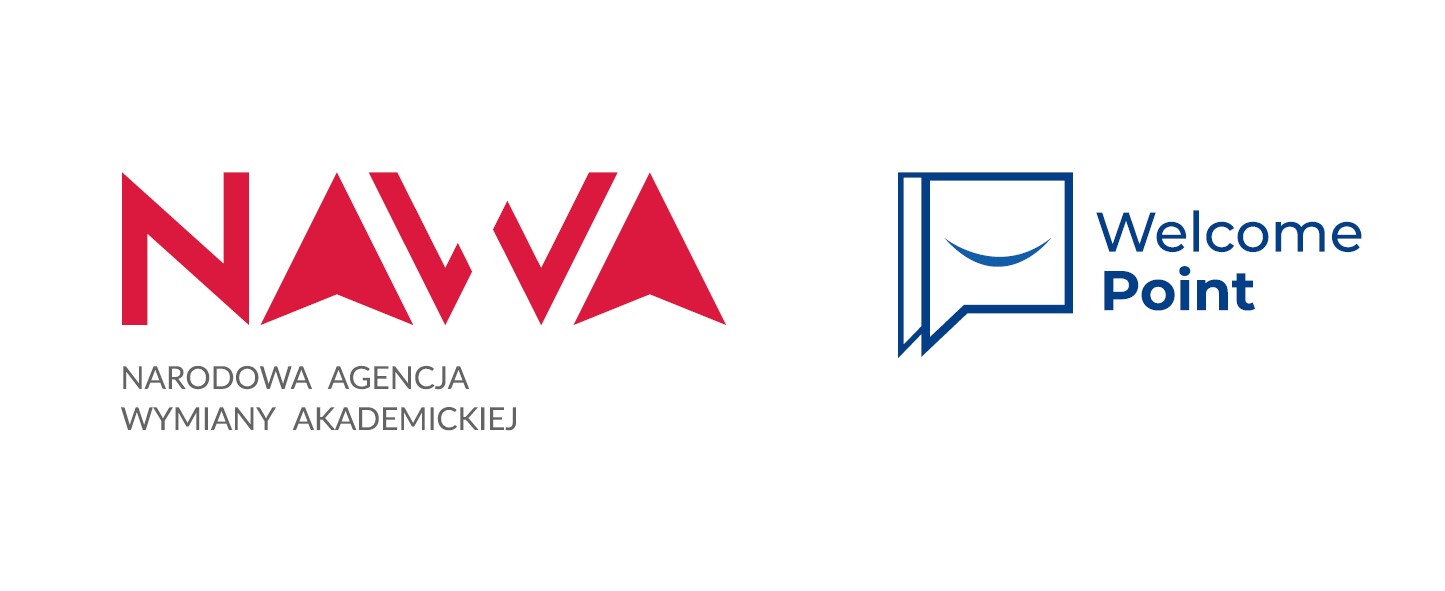 KomputerComputer
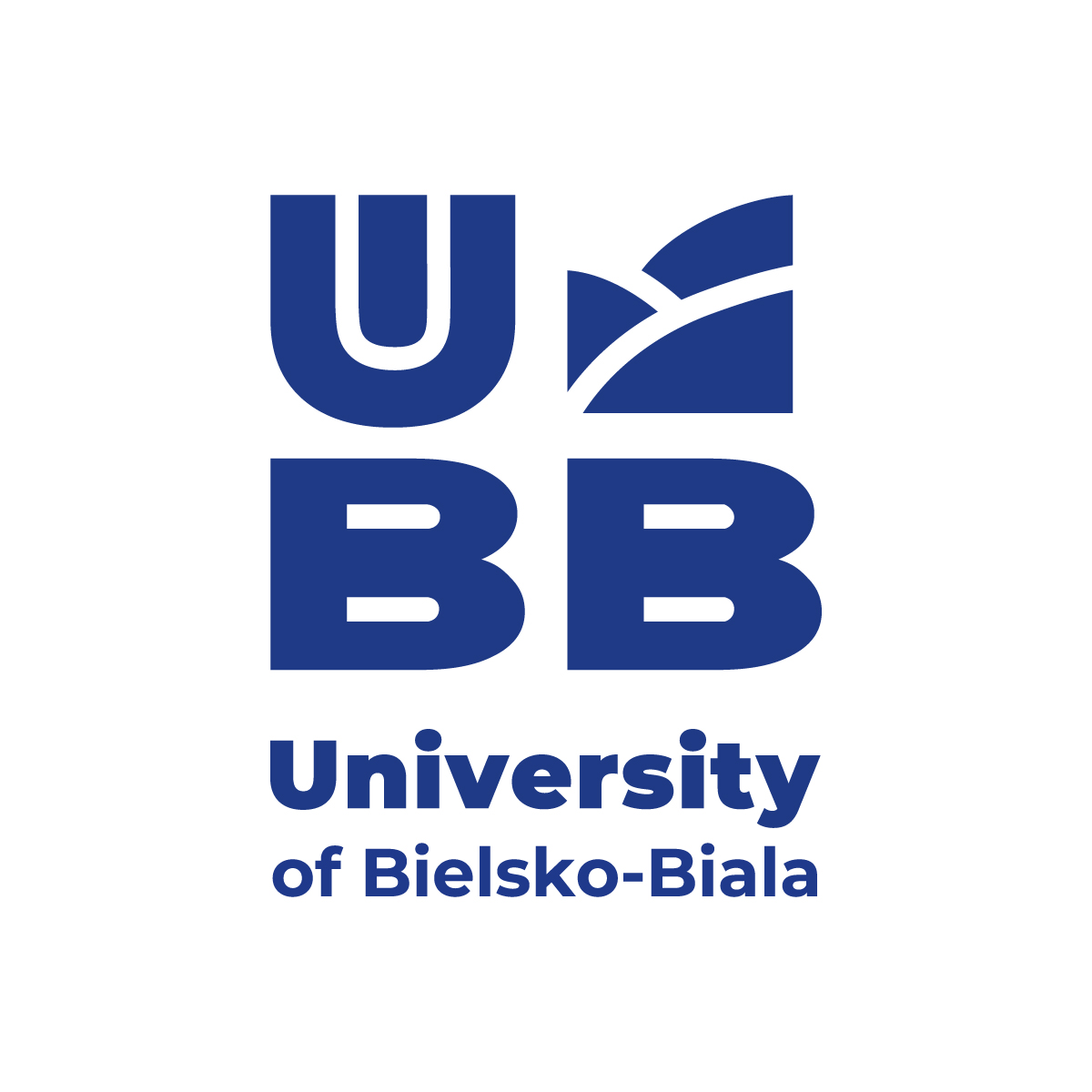 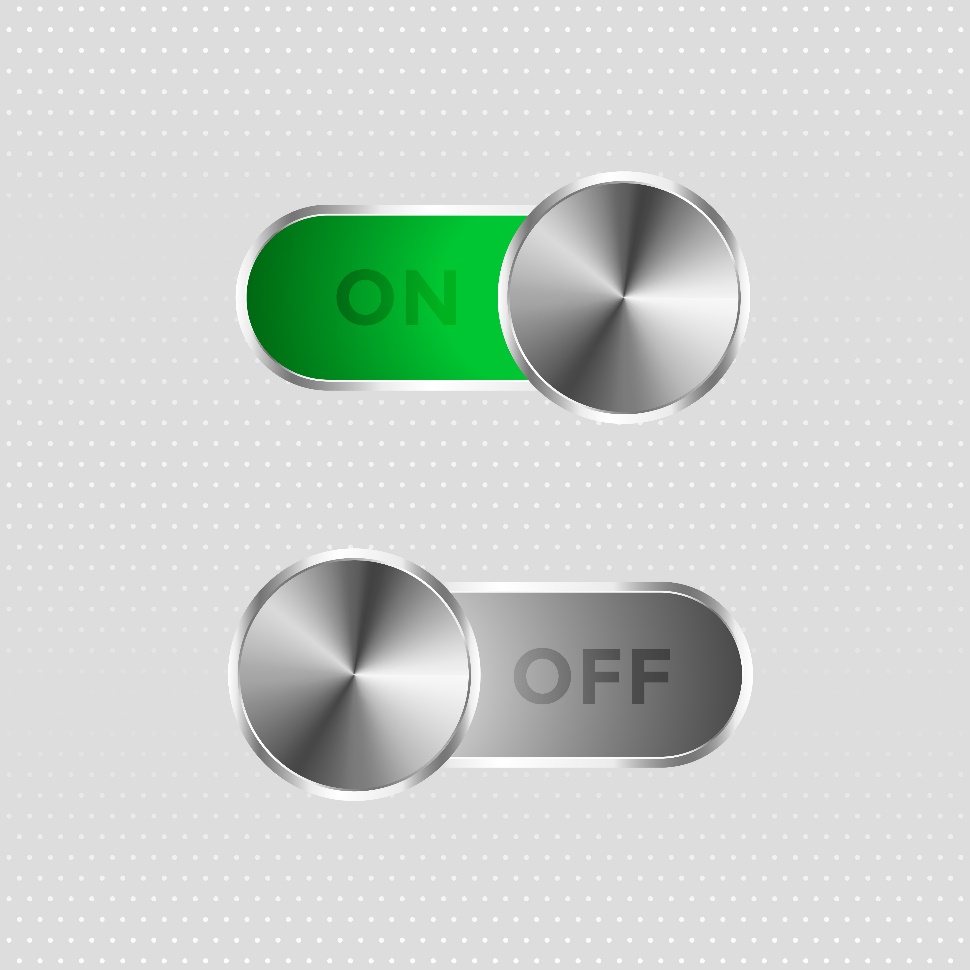 włączyć
wyłączyć
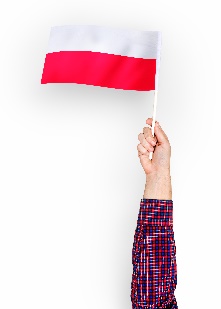 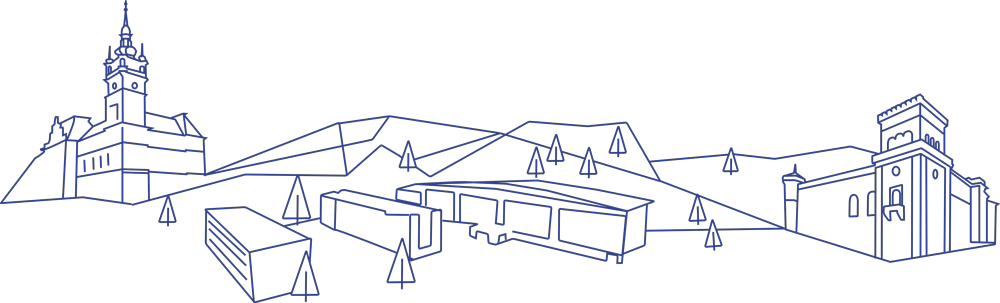 www.ubb.edu.pl
Lekcja 11. Komputer
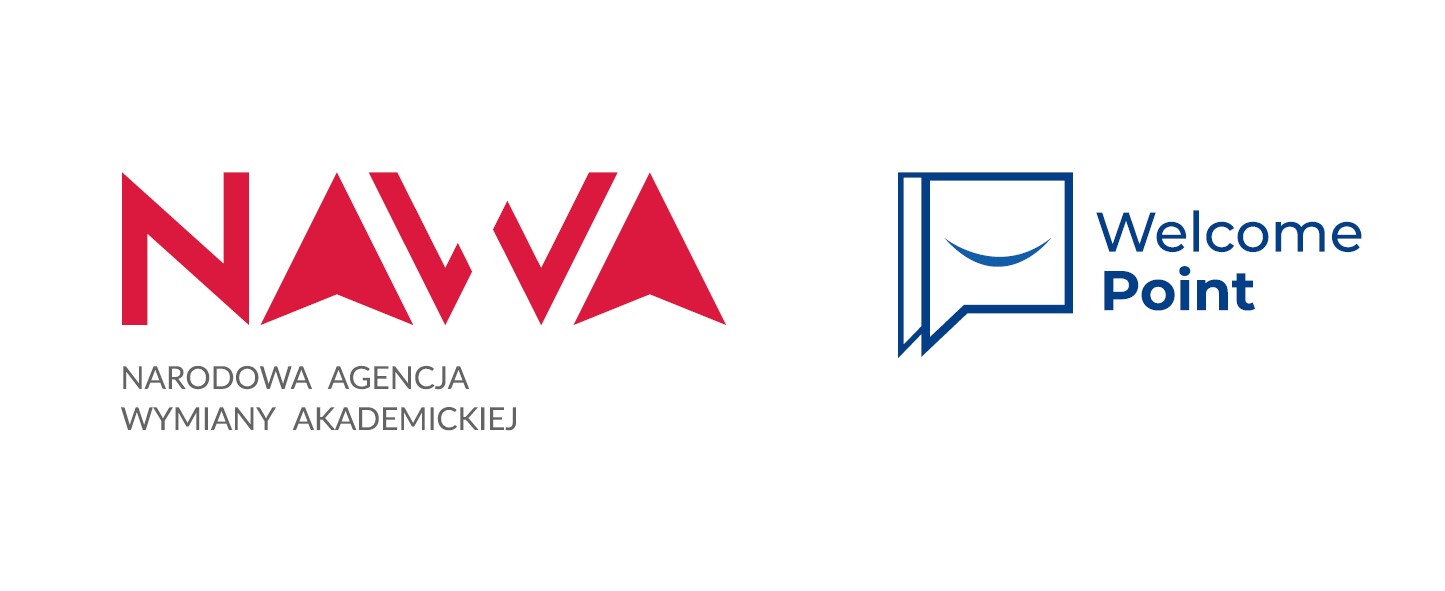 PlikFile
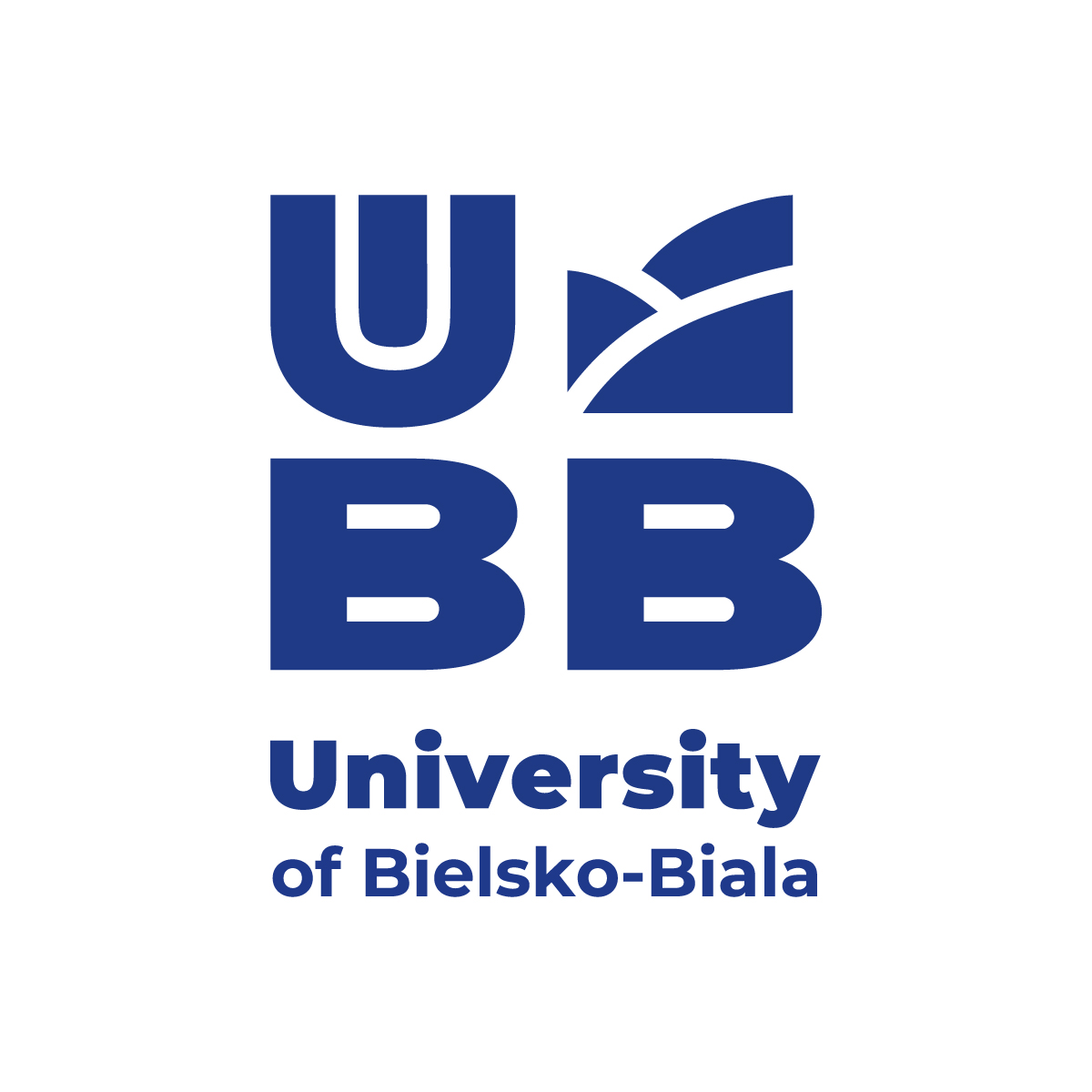 plik file
możemy: we can:
kopiować copy
pobrać download
wyciąć cut – wkleić paste
zapisać safe – usunąć delete
otworzyć open – zamknąć close
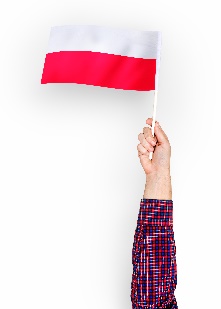 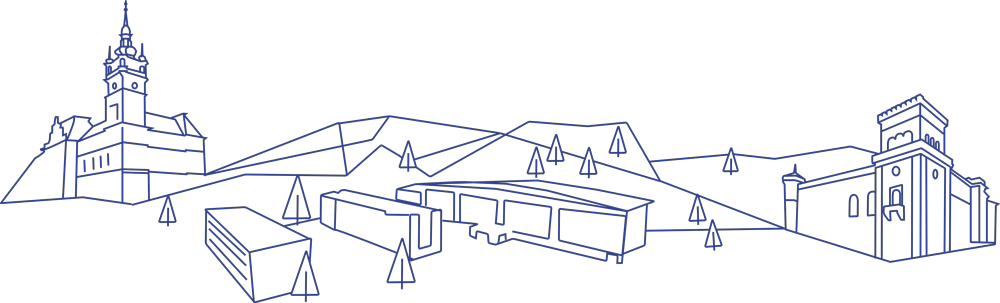 www.ubb.edu.pl
Lekcja 11. Komputer
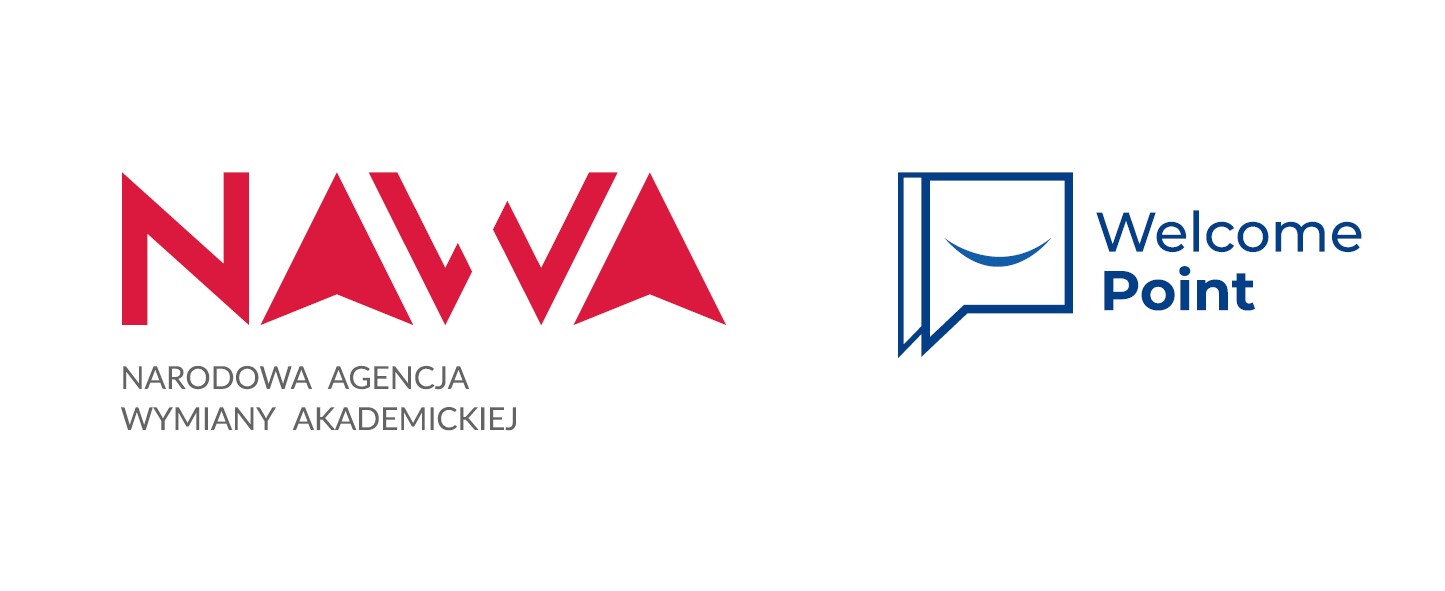 E-mail…
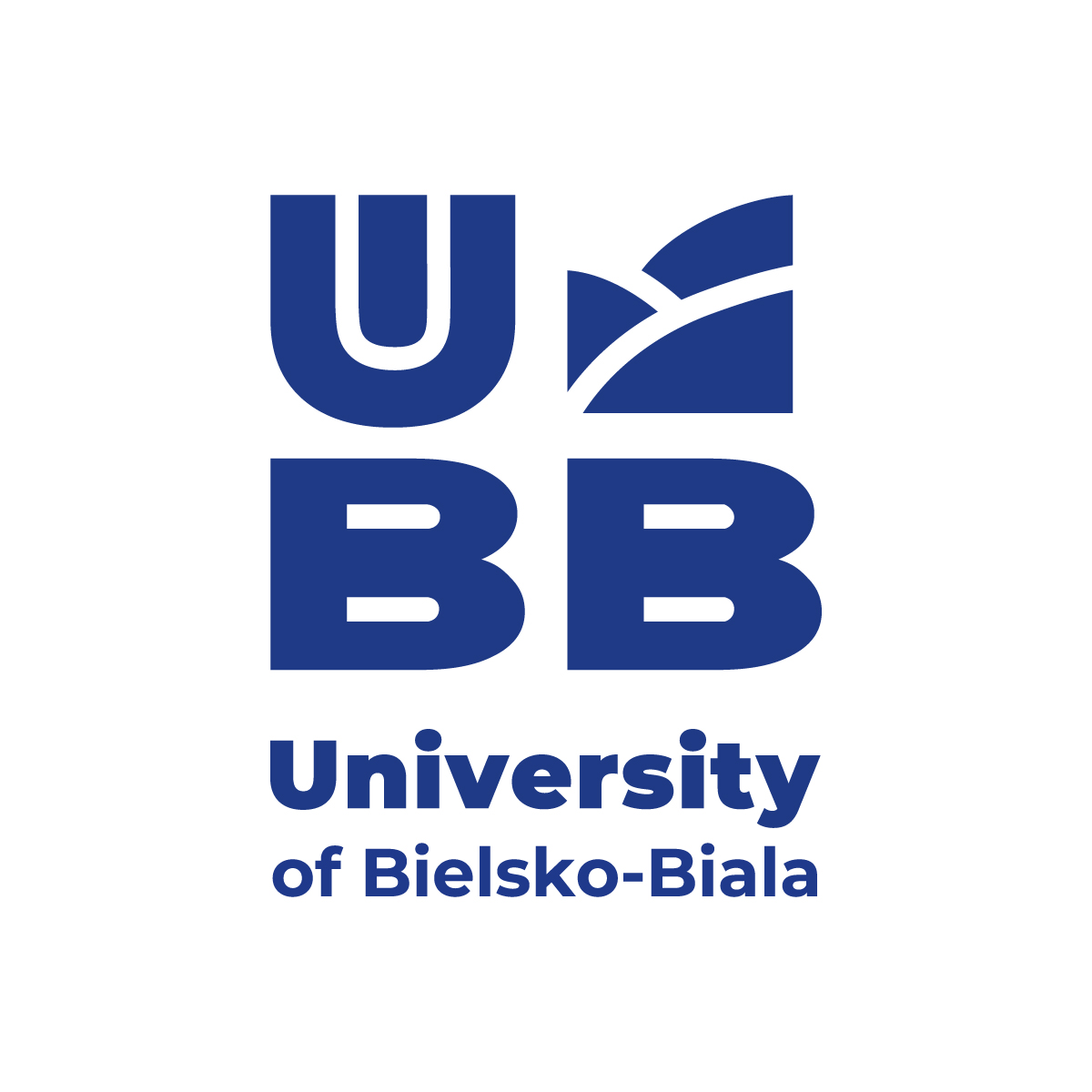 e-mail 
możemy: 
napisać write 
wysłać send – odebrać receive
otworzyć open – zamknąć close
dodać załącznik add an attachment
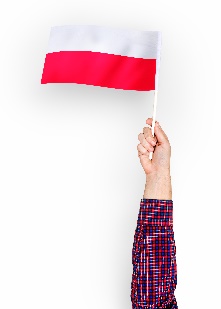 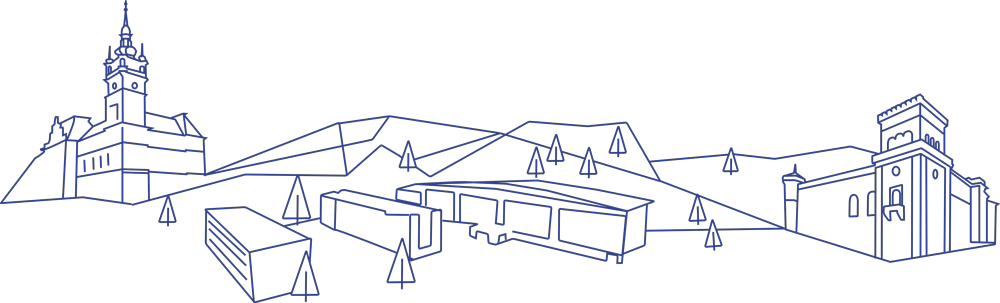 www.ubb.edu.pl
Lekcja 11. Komputer
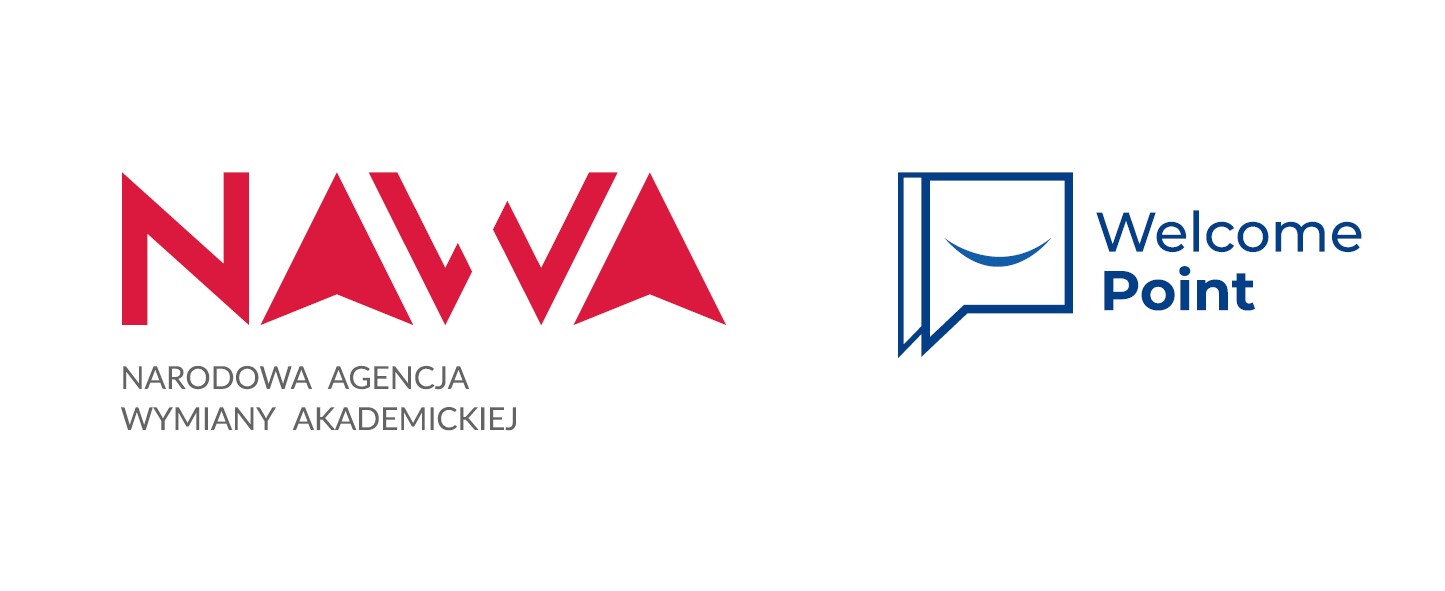 Logowanielog-in
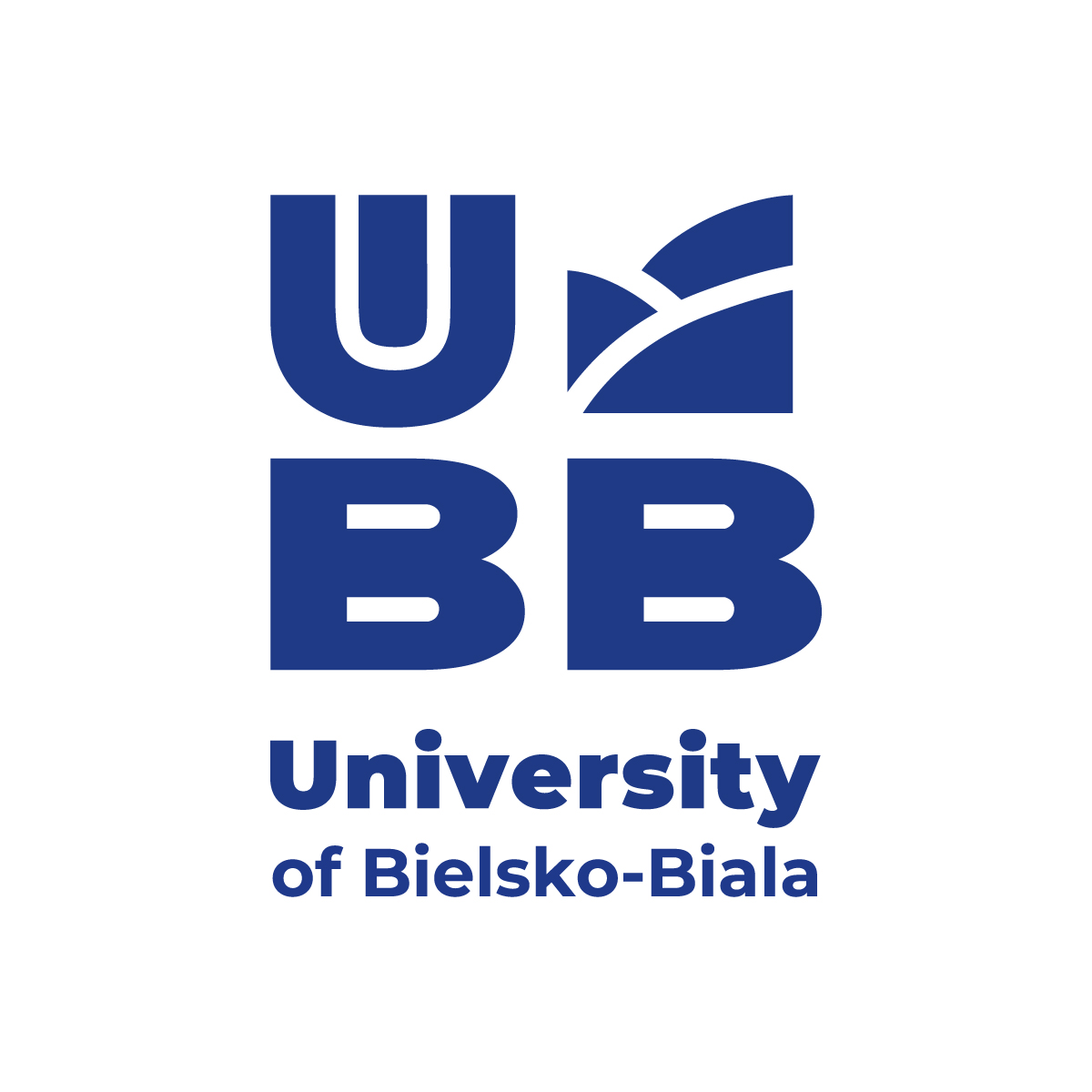 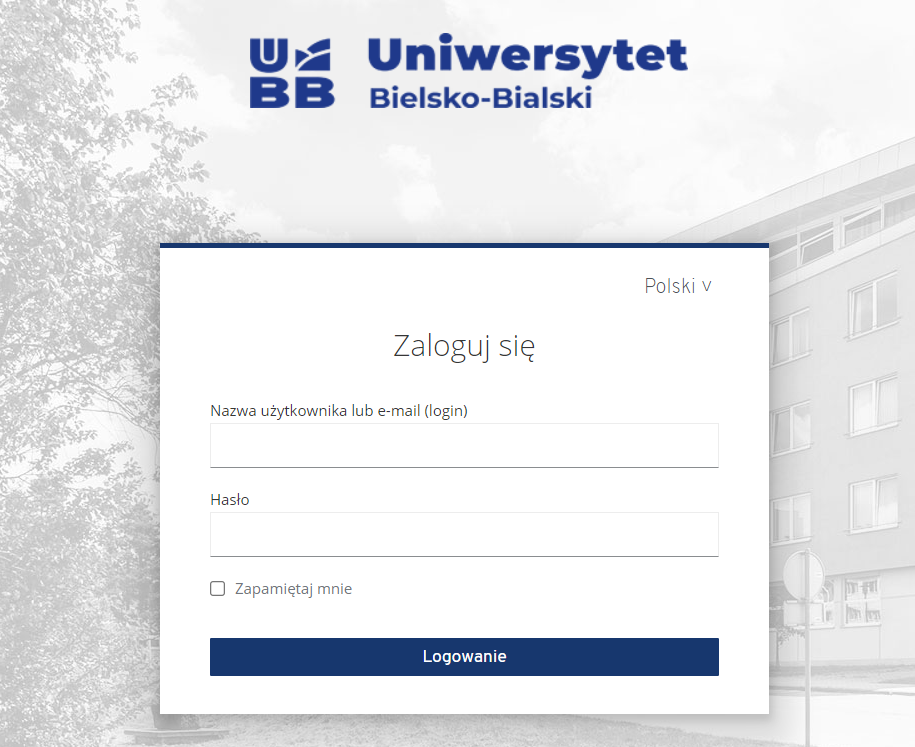 login 
nazwa użytkownika
   user name
hasło
   password 
Jakie masz hasło?
Na to pytanie NIE ODPOWIADAMY  
What's your password? WE DO NOT ANSWER this question! 
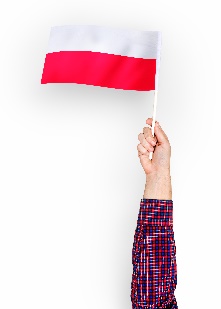 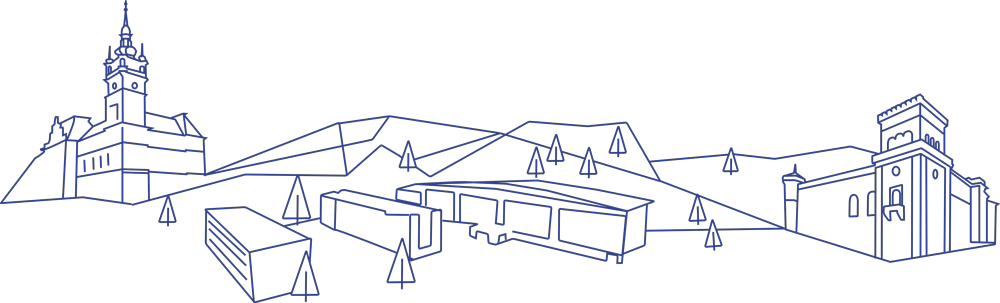 www.ubb.edu.pl
Lekcja 11. Komputer
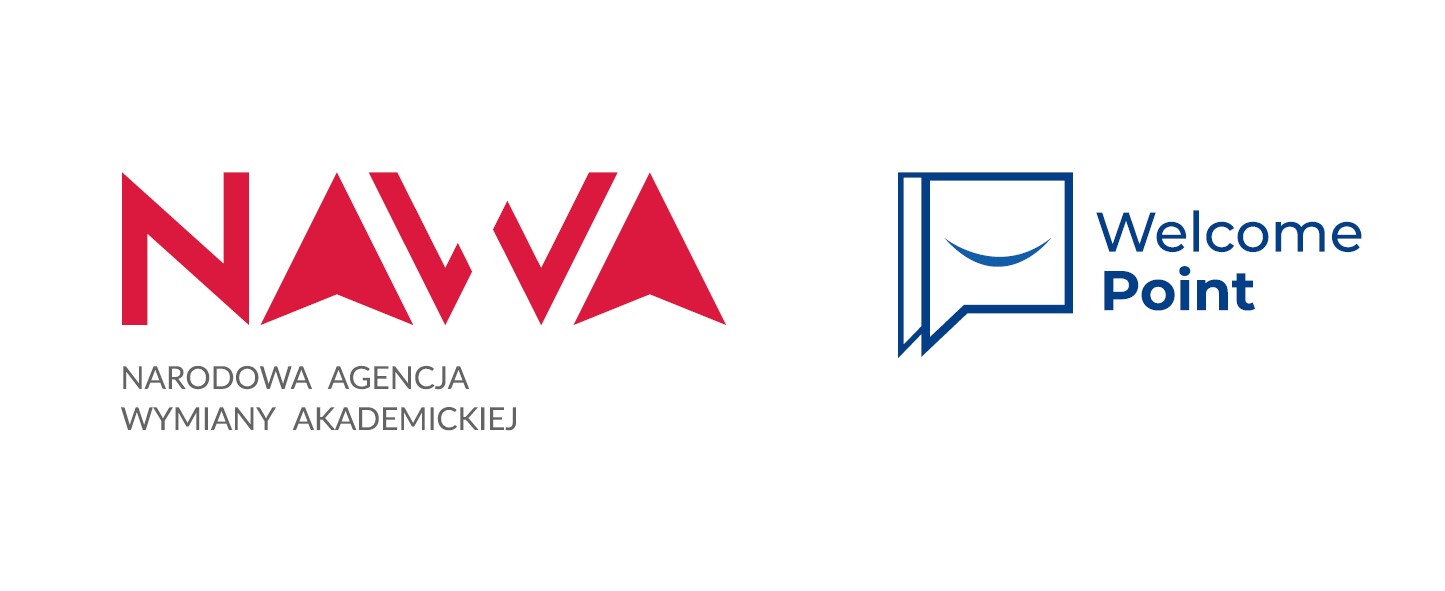 Szybka powtórkaQuick review
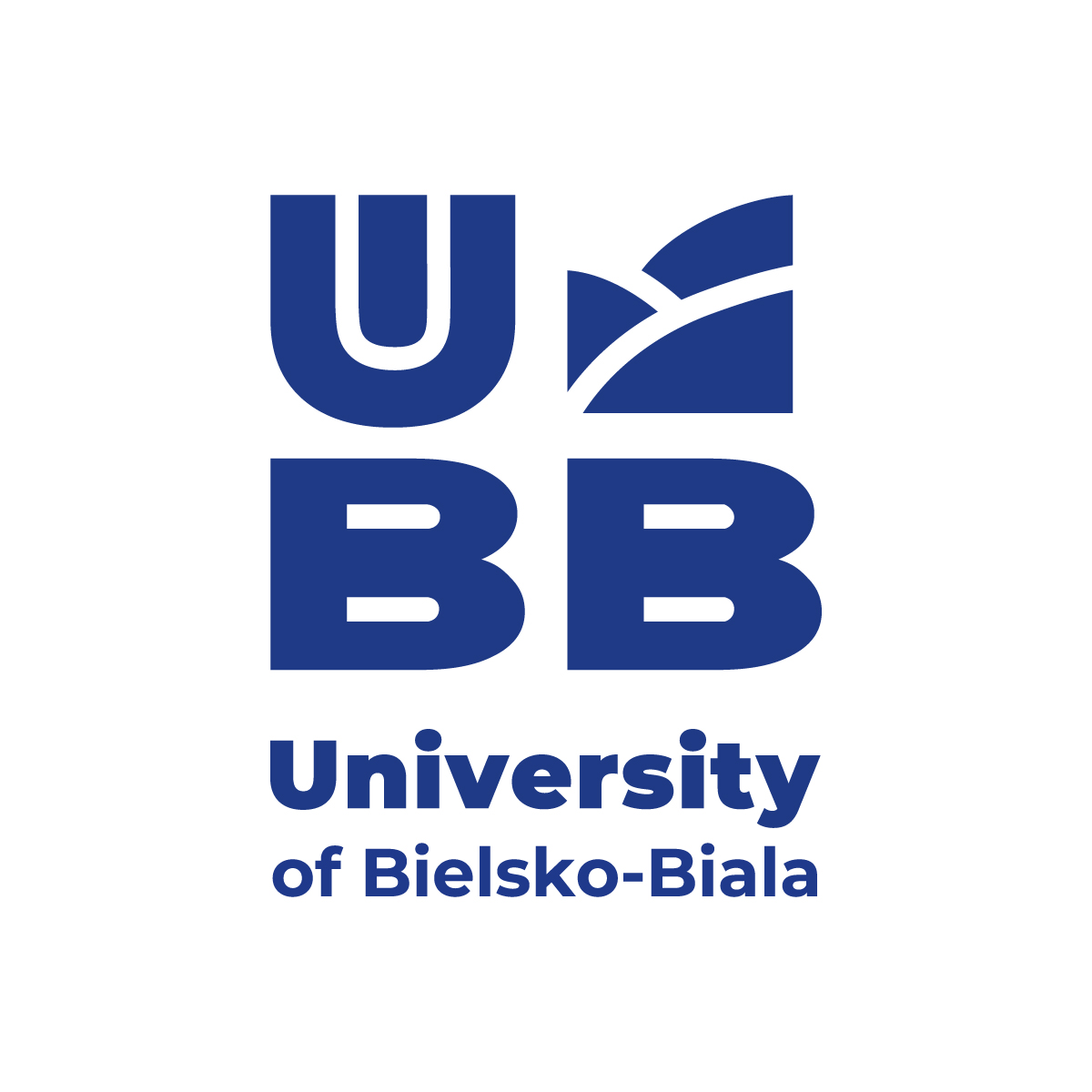 To jest: monitor, klawiatura, myszka
włączyć – wyłączyć komputer 
login i hasło 
Plik możemy: 
Ctrl + C, czyli kopiować
Ctrl +V, czyli wkleić
Ctrl + X, czyli wyciąć 
otworzyć – zamknąć
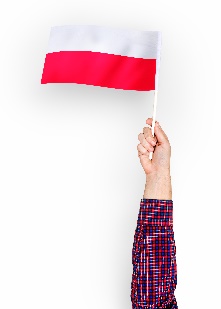 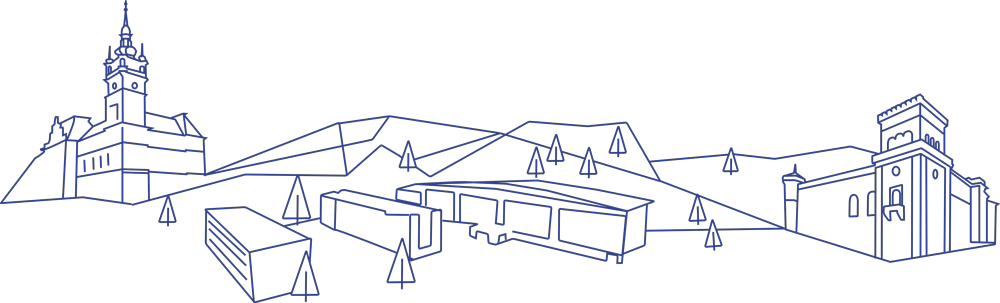 www.ubb.edu.pl
Lekcja 11. Komputer
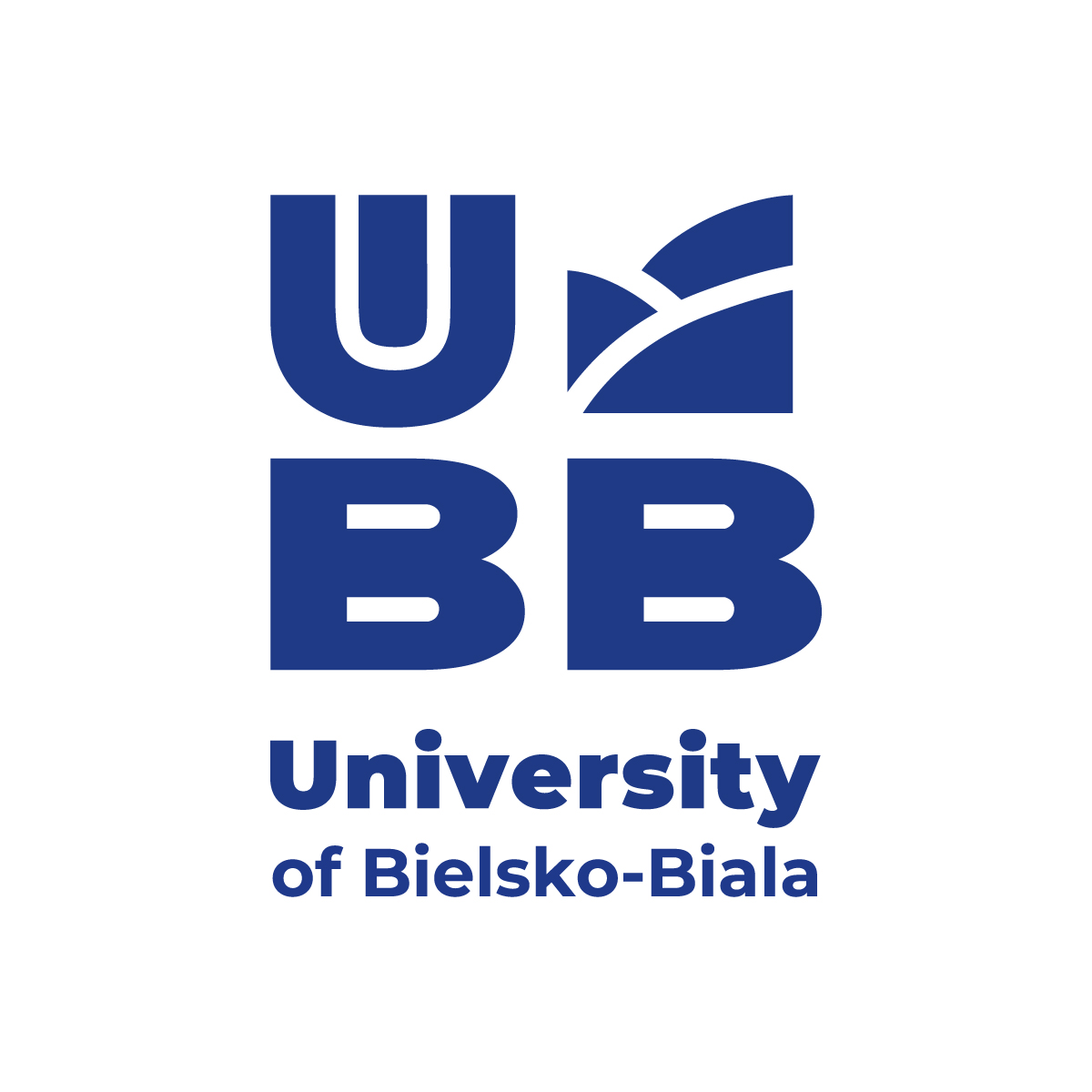 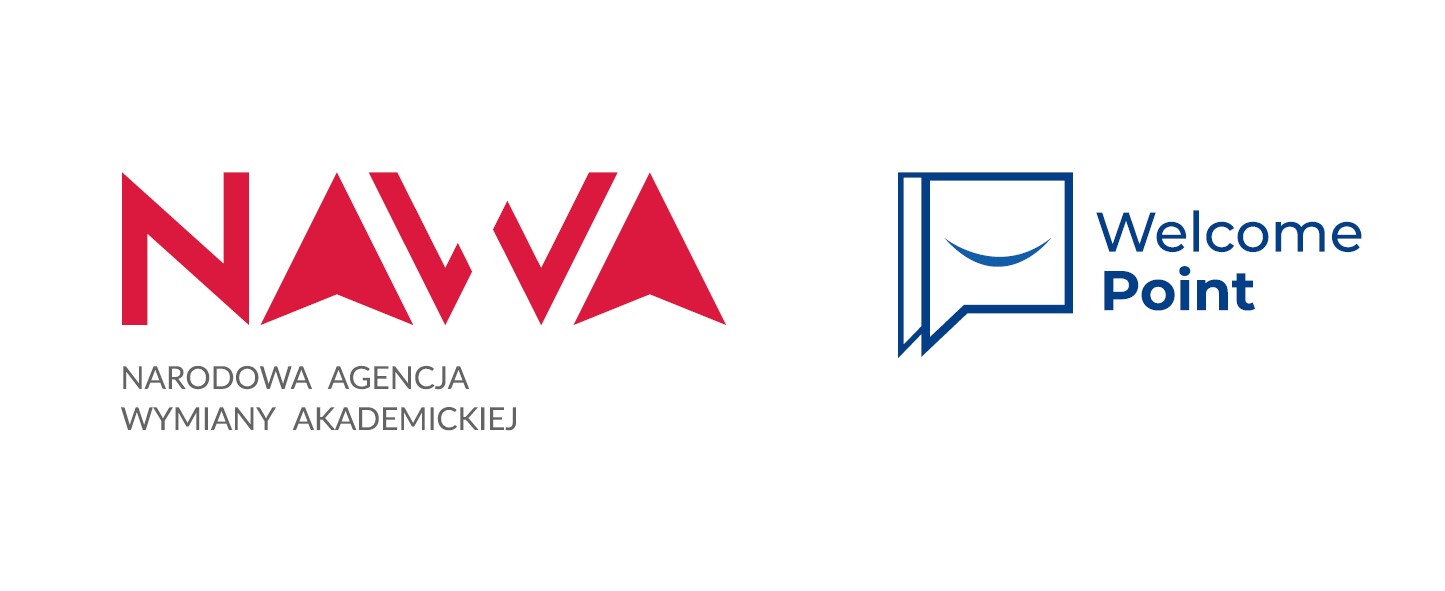 Dziękuję za wspólną lekcję!
Thank you for the lesson together!


Wszystkie zdjęcia i ilustracje pochodzą z <a href="http://www.freepik.com">. 
Dokładny spis dostępny jest na stronie: www.ubb.edu.pl/en.
All pictures and illustrations come from <a href="http://www.freepik.com">.
 The detailed list available on the website: www.ubb.edu.pl/en.
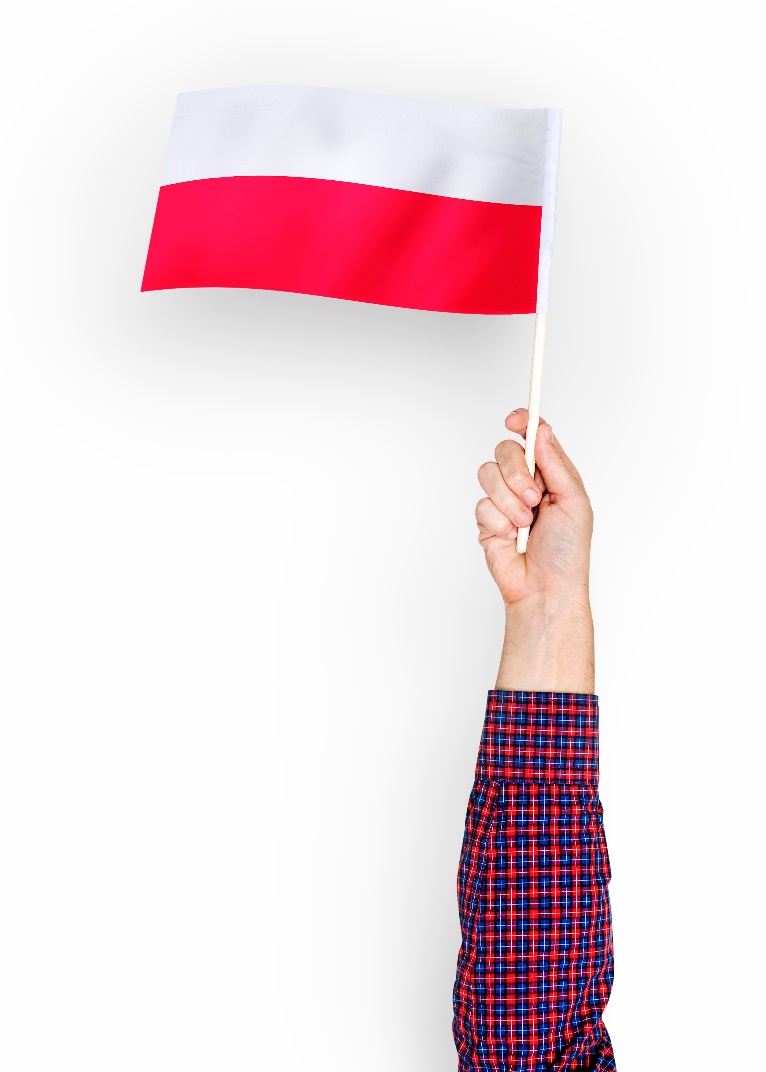